Systèmes proies-prédateurs
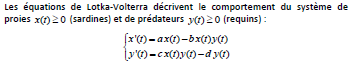 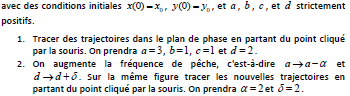 TP Scilab